Урок окружающего мира
2 класс
Велосипед, как средство здорового образа жизни(часть 3)
Учитель начальных классов
Долгова Л.А.
МОУ «СОШ»
с. Объячево
Республика Коми
2012 г.
1.Звонок
2. Фара
3.Крыло
4.Цепь
5.Ниппель
6. Спицы
7.Насос
Устройство велосипеда
Седло
Руль
Рама
Переднее колесо
Шина/покрышка/
Педаль
Работа в парах: рассказать устройство велосипеда
Работа  вгруппах:Собери велосипед
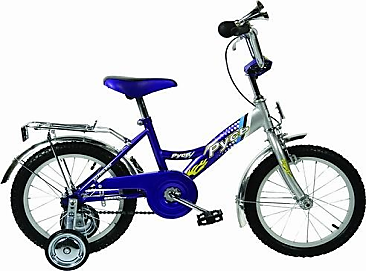 1
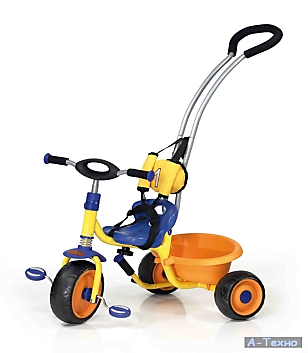 2
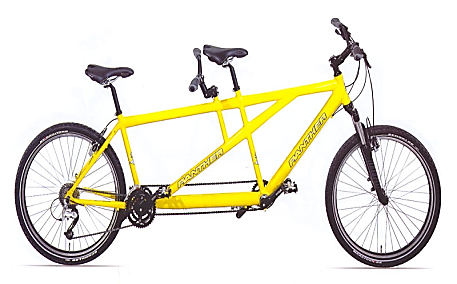 3
- Какие бывают велосипеды?
Какие бывают велосипеды?
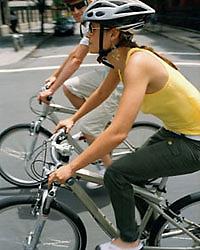 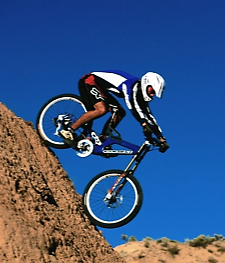 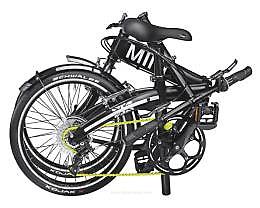 Складные
Горные велосипеды
Городские велосипеды
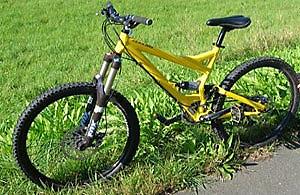 Туристические велосипеды
Шоссейные велосипеды
Что должен знать и соблюдать велосипедист?
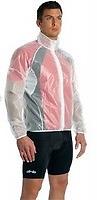 Правила   велосипедиста:
1. Каким должна быть одежда велосипедиста?
2. В каких местах можно кататься на велосипеде?
Двор
Стадион
Парк
3. Какие дорожные знаки предназ-начены           велосипедистам?
Сквер
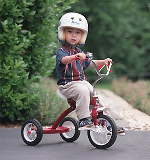 ?
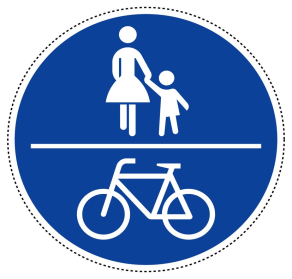 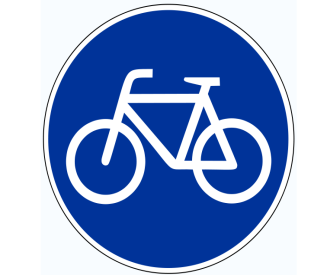 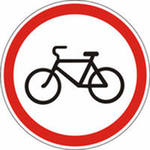 1.
2.
3.
Разыграйте:
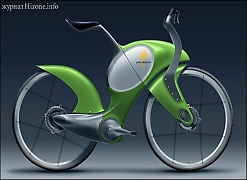 1 группа.  Вы  катаетесь на велосипеде и увидели старого друга. Он стоит на другой стороне улицы, радостно машет вам рукой и кричит: « Езжай сюда, будем кататься в моём дворе!» 
/ Что вы будете делать? Объясните ваши действия/
   2 группа.  Вы катаетесь на велосипеде. К вам подходит ваша одноклассница и просит : « Покатай меня, пожалуйста, на велосипеде!»
/Ваш ответ? Ваши действия?/
  3 группа.  Ваш друг на велосипеде. Он решил показать своё мастерство и опустил руки с руля, снял с педалей ноги.
/Чем всё это может закончиться? Что вы ему скажете?/
Где и как применялись велосипеды?
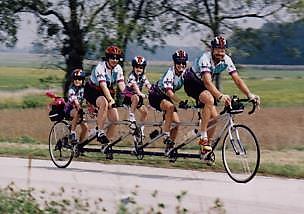 Велотуризм
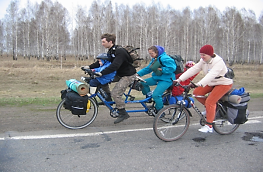 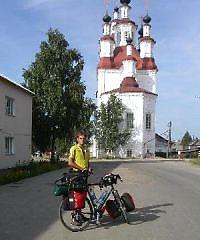 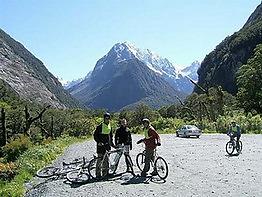 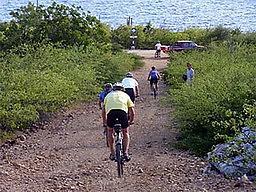 Как ухаживать и хранить велосипед ?
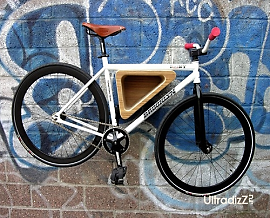 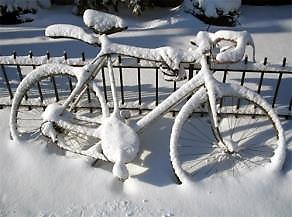 Стойка для велосипеда
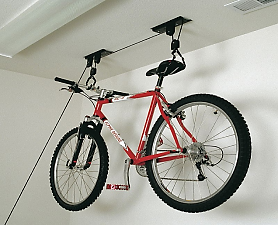